Name
Date here
Title
Title
Answer here
Answer here
Title
Title
Title
Answer here
Answer here
Answer here
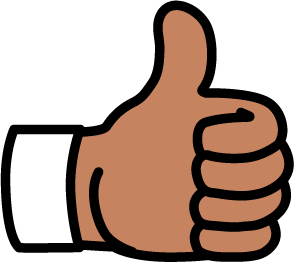 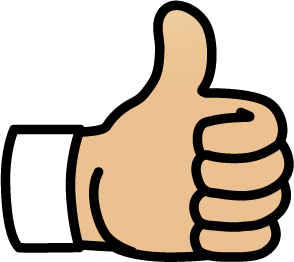 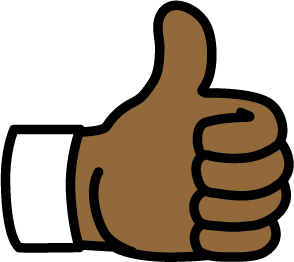 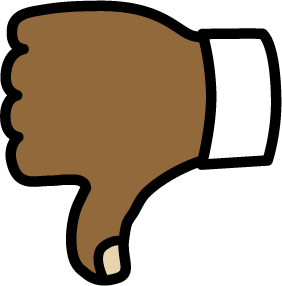 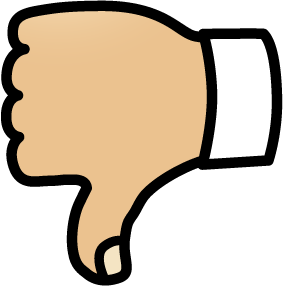 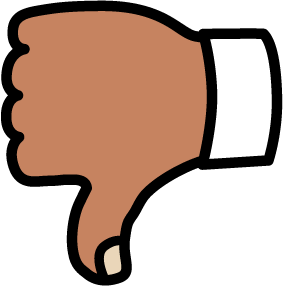 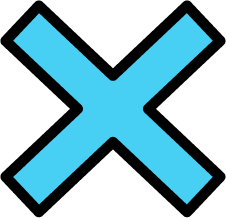 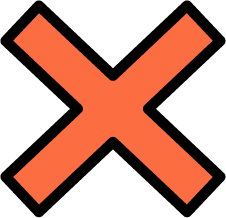 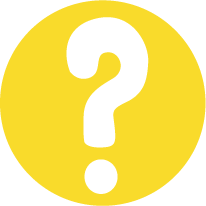 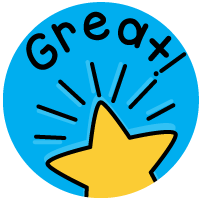 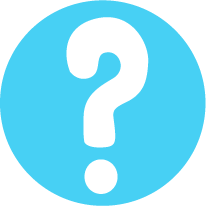 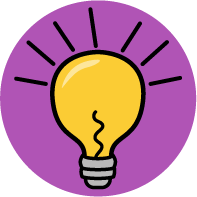 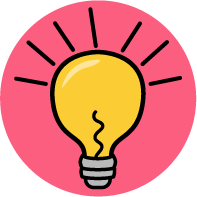 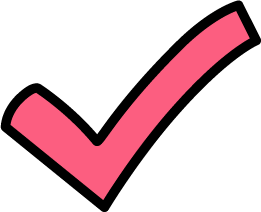 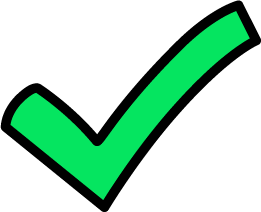 Name
Date here
Title
Title
Answer here
Answer here
Title
Title
Title
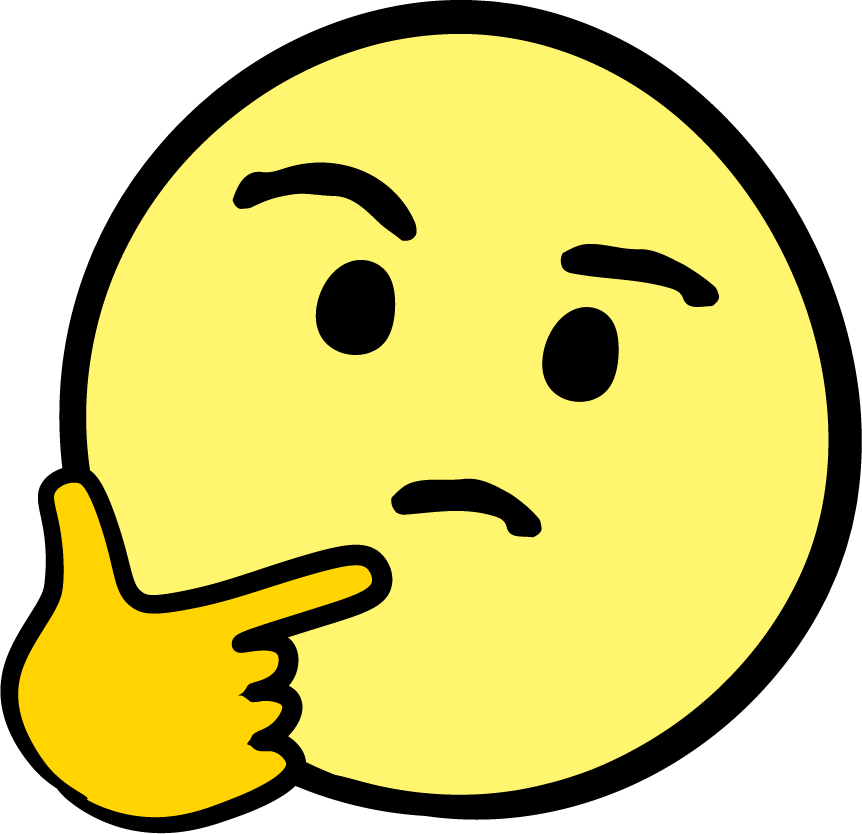 Answer here
Answer here
Answer here
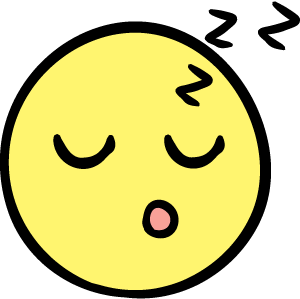 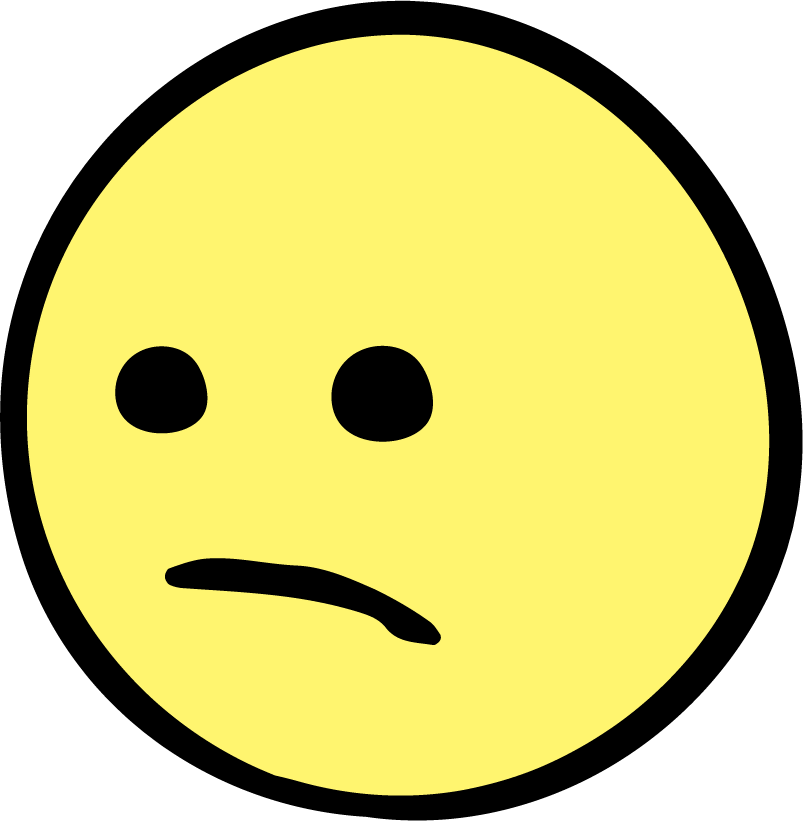 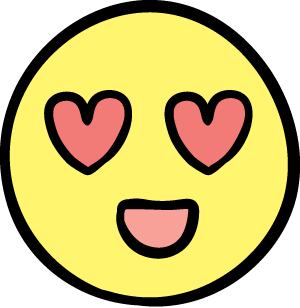 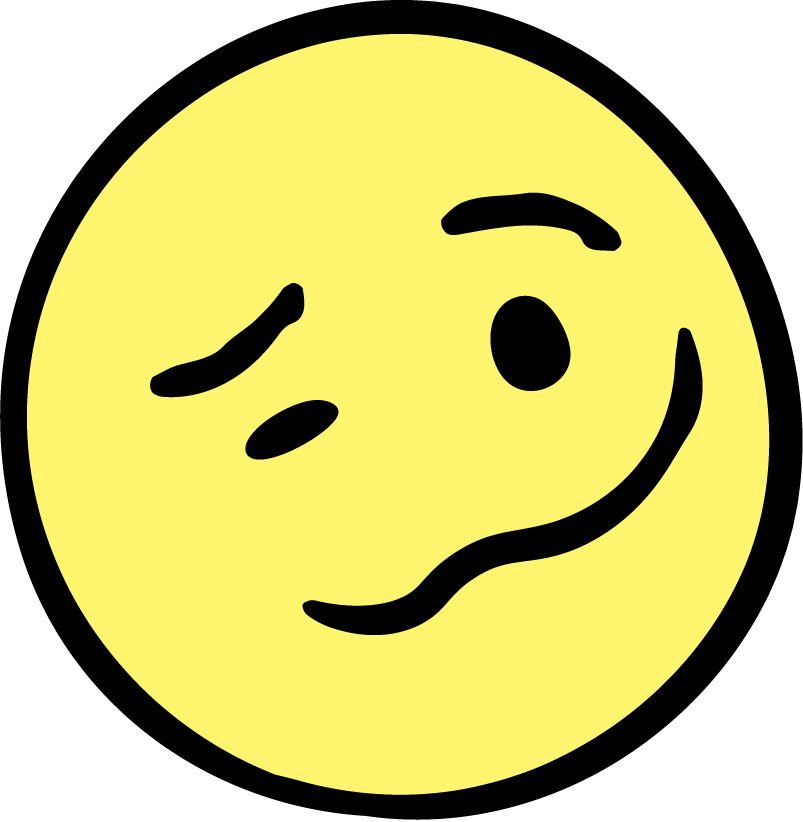 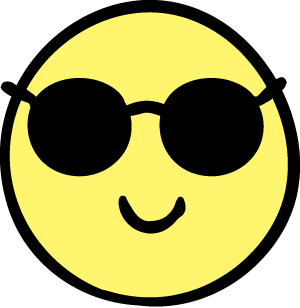 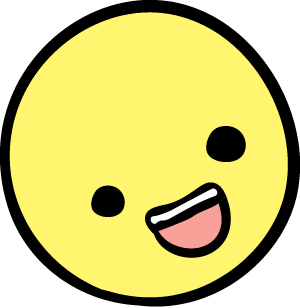 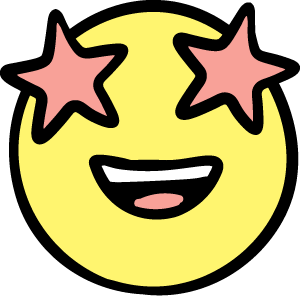 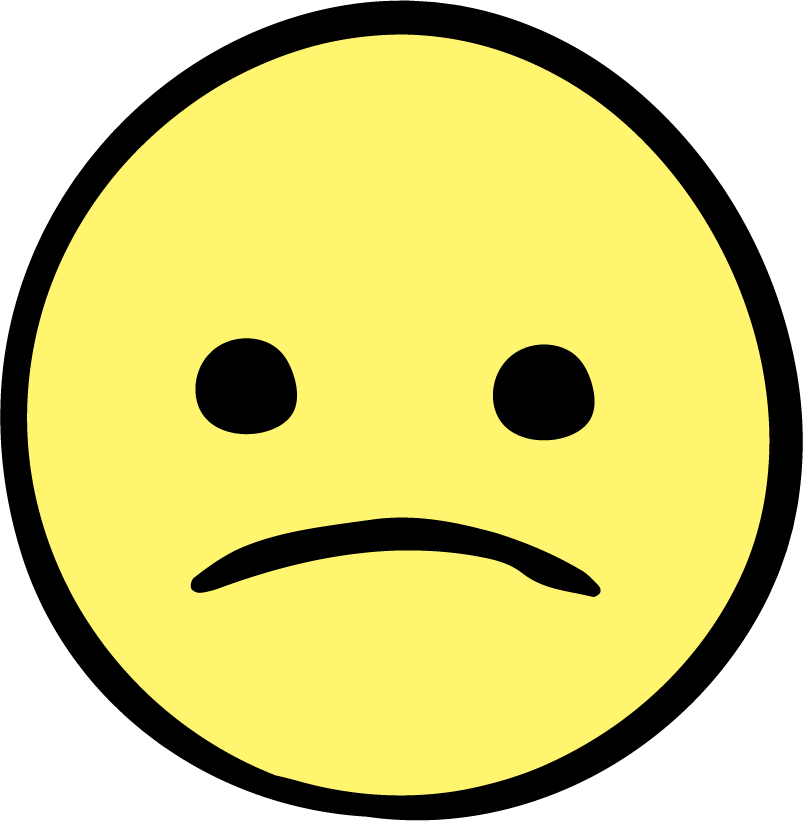 Name
Date here
Title
Title
Title
Title
Title
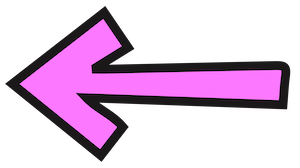 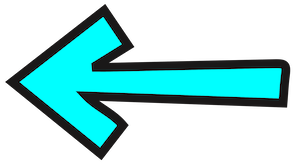 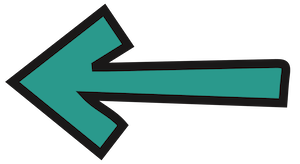 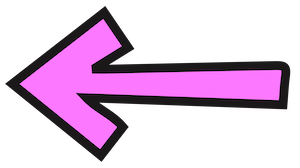 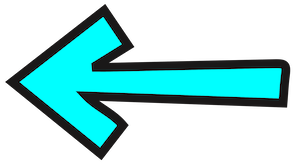 Name
Date here
Title
Title
Answer here
Answer here
Title
Title
Title
Answer here
Answer here
Answer here
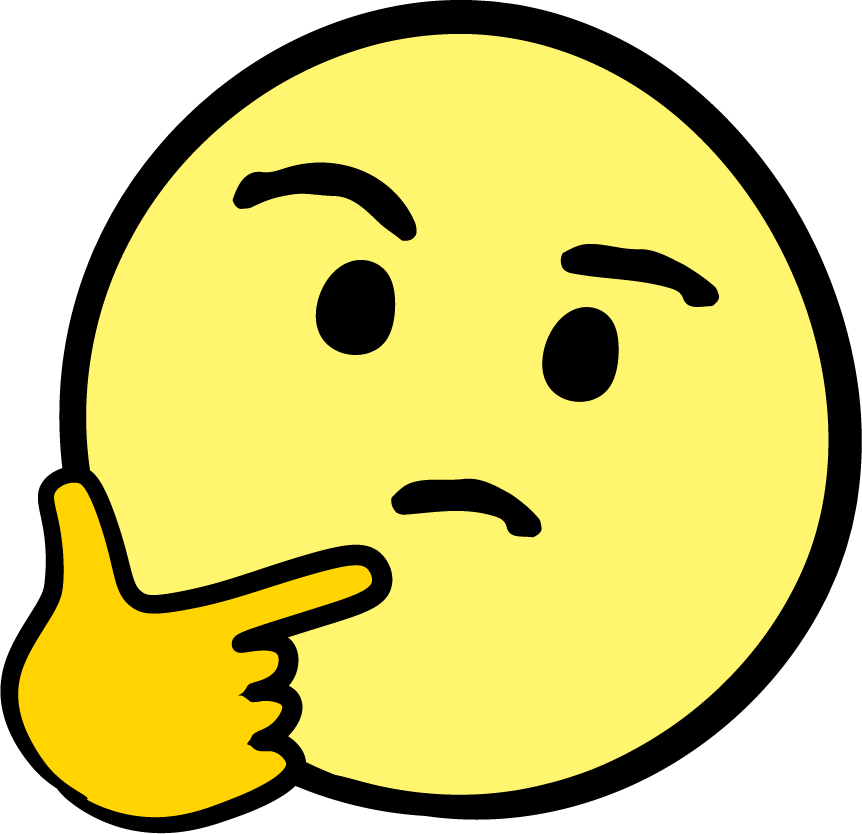 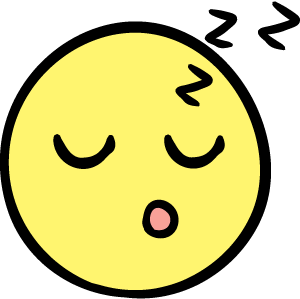 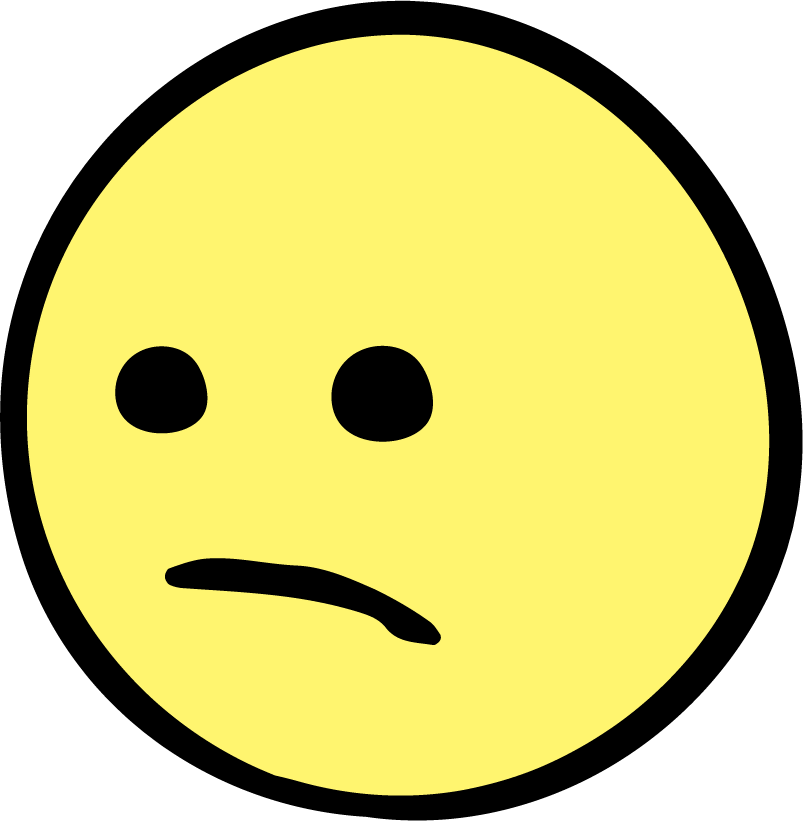 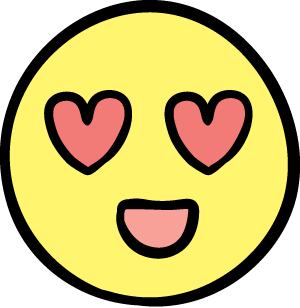 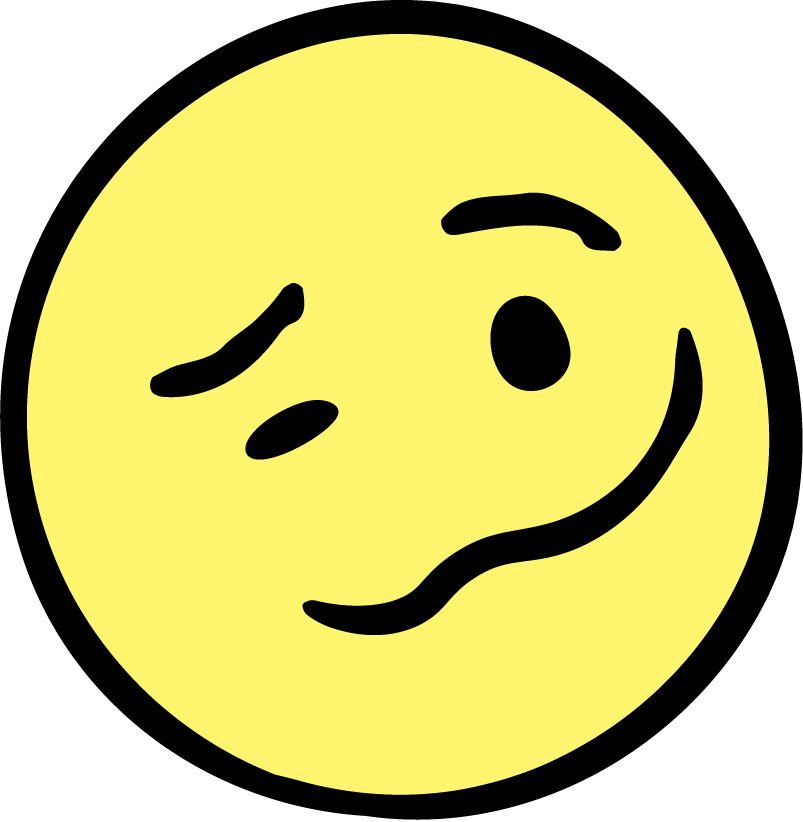 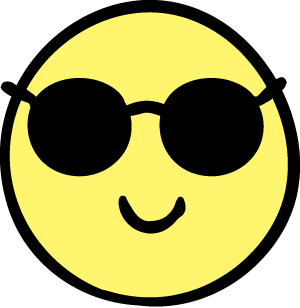 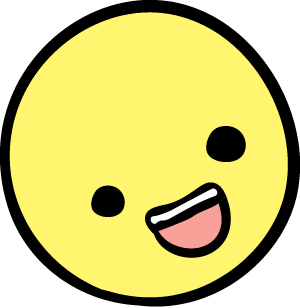 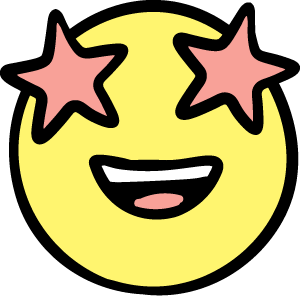 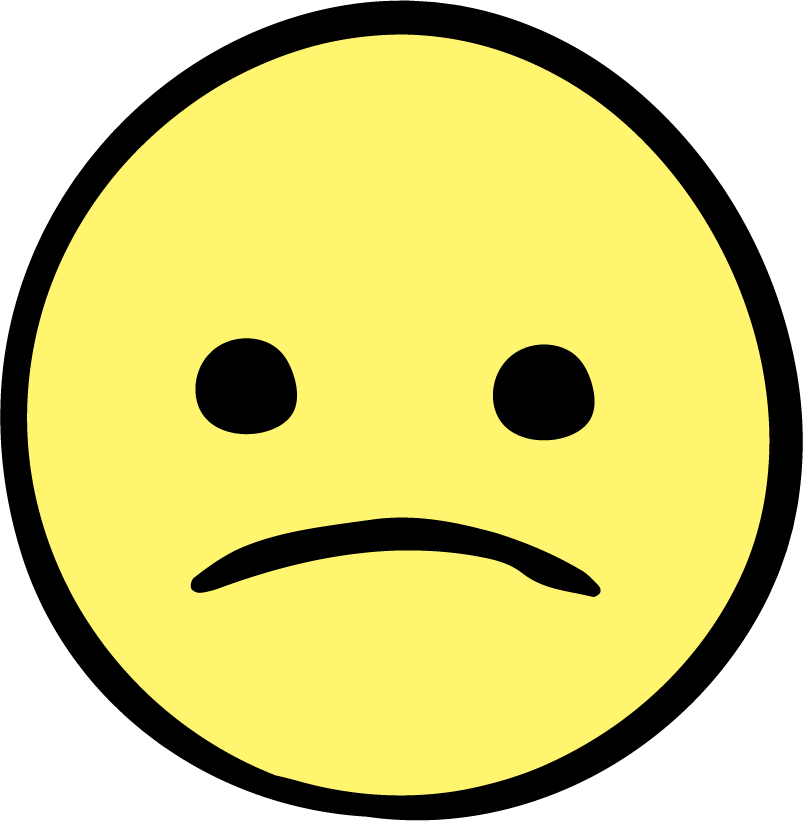